浅草名所七福神巡り
平成２８年１月７日
三和 Ｏ Ｂ会　　東京支部
東京散歩散策　第２７回
三ノ輪駅～淨閑寺～目黄不動尊～壽永寺～樋口一葉記念館～飛不動尊～鷲神社～新吉原弁財天
～吉原神社～吉原中之町～東禅寺～今戸神社～待乳山聖天～浅草神社~浅草寺
東 武　阿部 正男　安部 清司　飯草 逸夫　市岡 次郎　石原 利朗　磯川 清　板倉 伸一郎　入谷 悟　大東 和弘　小畑 時彦　岡田 昭夫　片桐康司　黒武者 光文　國枝 裕　後条 範夫　斉藤 芳樹　清水 義之　高橋 博　田熊 浩　千葉 鈴雄　寺島 和夫　仲野 幹男　西村 正義　浜田 季彦　長谷川 久義　林 和夫　平塚 喜一郎　福地 成治　松田 捷彦　三川 勝　山下 征勝　渡辺 静雄　藁科 晴雄　渡辺 昌義　澁川 尚雄
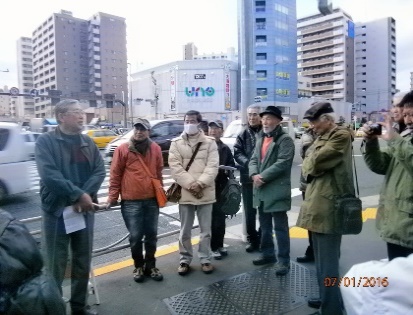 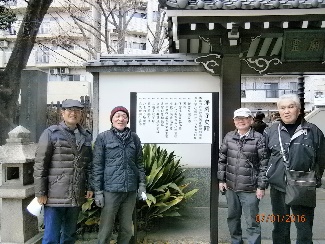 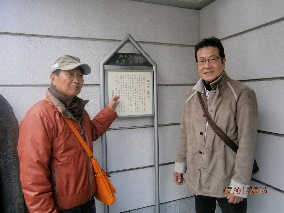 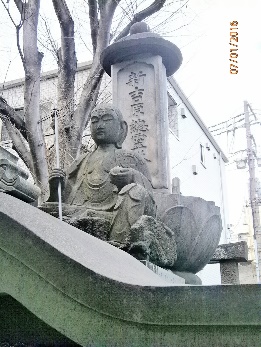 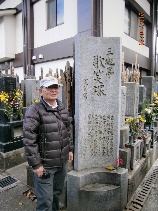 投げ込み寺の案内
三遊亭歌笑の塚
淨閑寺
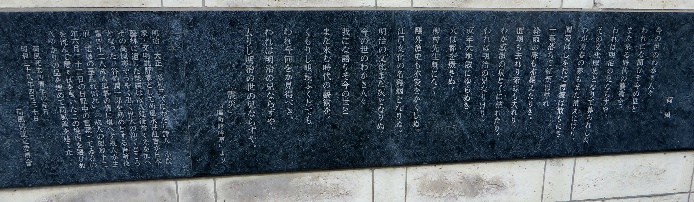 三ノ輪駅よりスタート
遊女が投げ込まれた墓
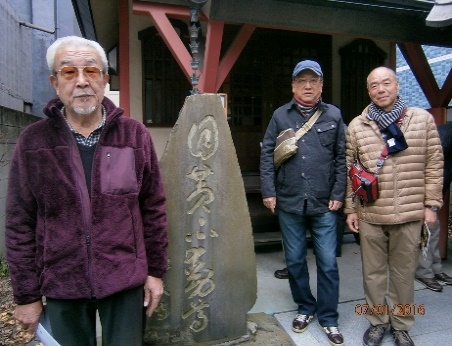 永井荷風の歌碑
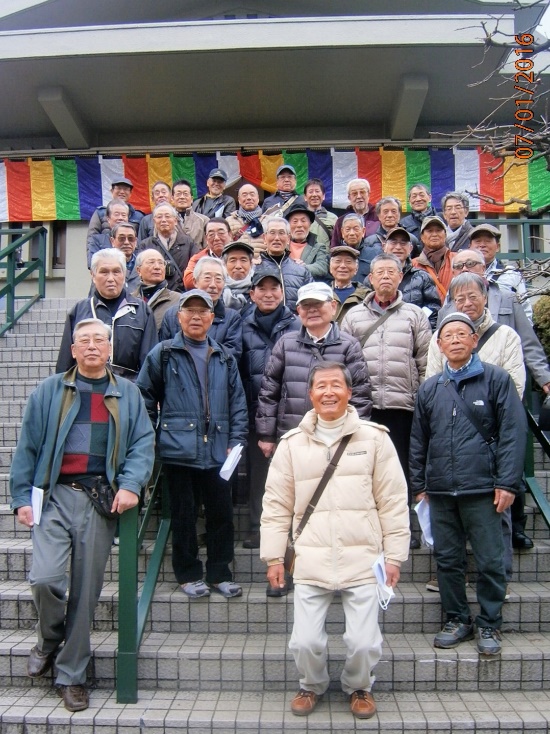 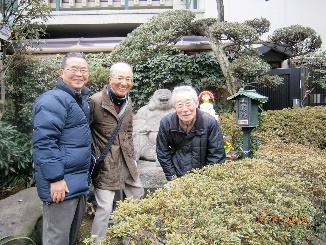 目黄不動尊
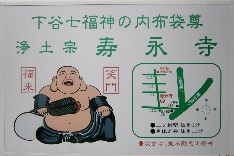 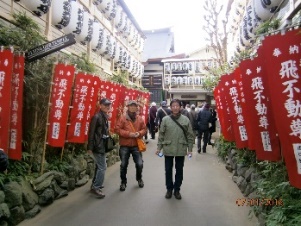 壽永寺（布袋尊）
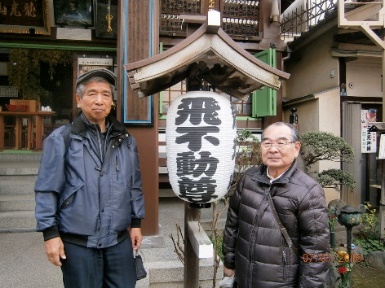 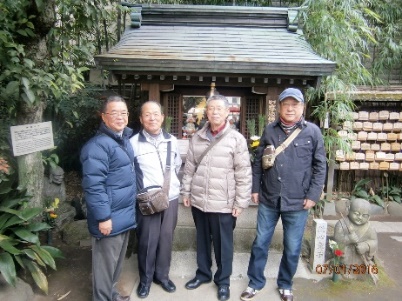 飛不動尊（恵比寿）
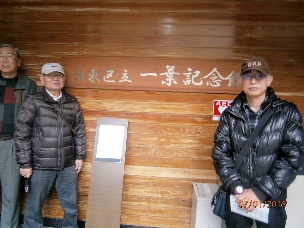 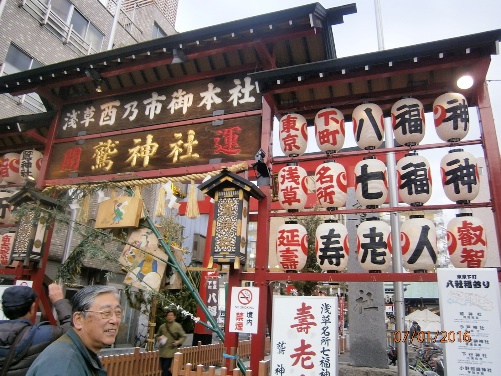 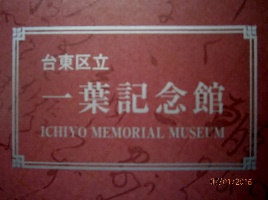 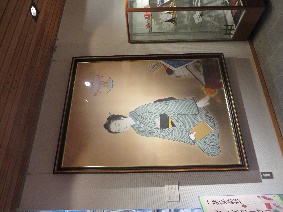 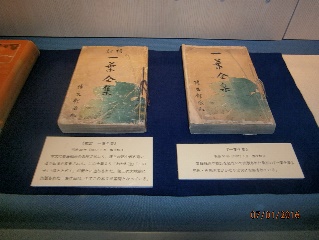 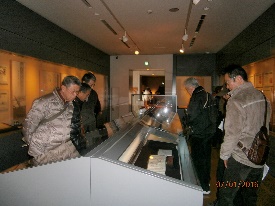 鷲神社
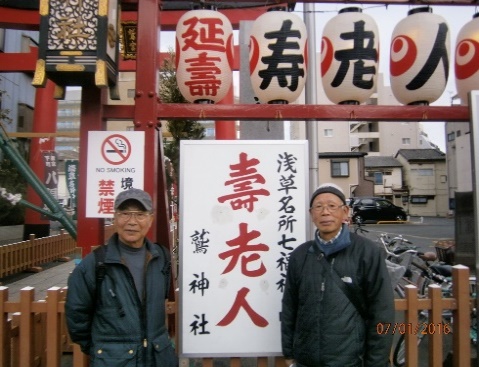 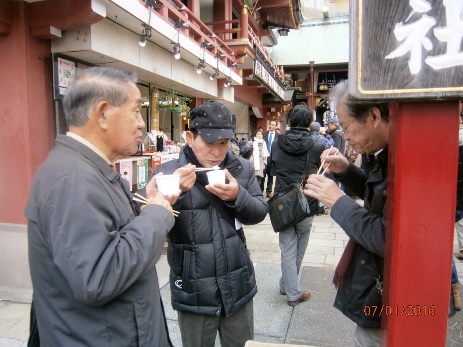 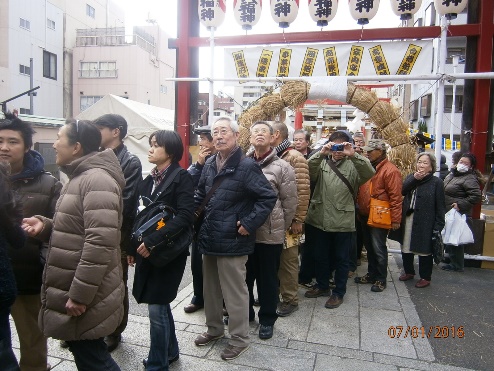 粥と餅までも
７草粥を頂く
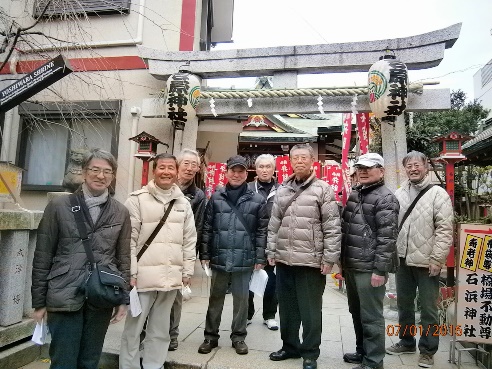 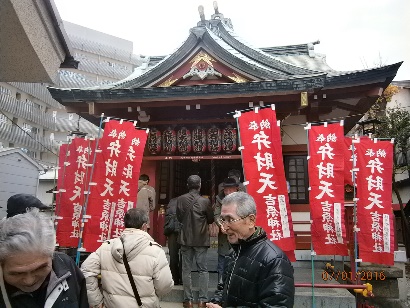 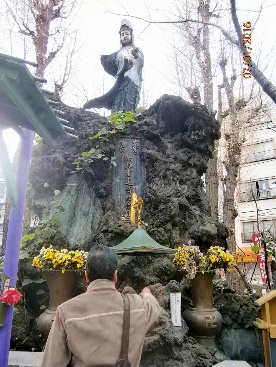 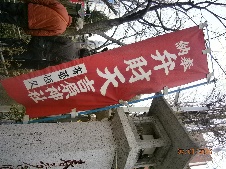 千束公園の遊女慰霊碑
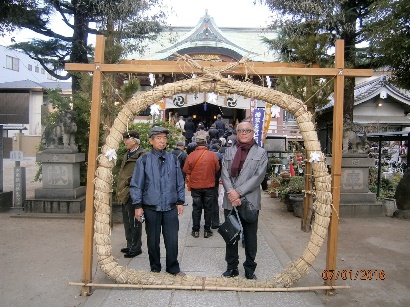 吉原神社（弁財天）
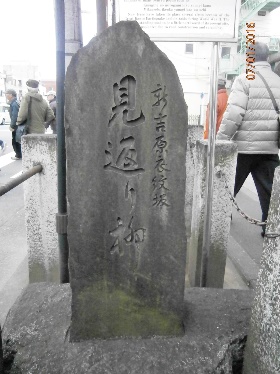 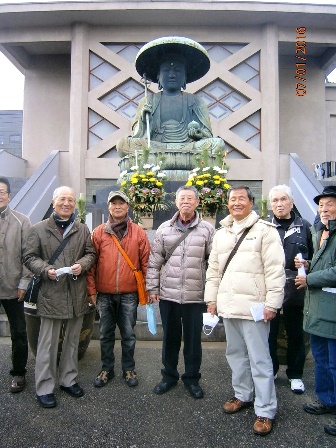 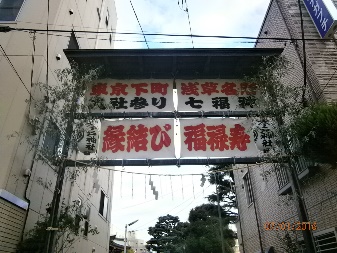 今戸神社（福禄寿）
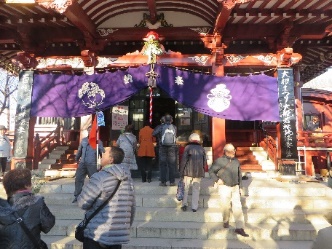 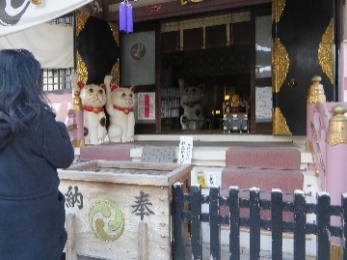 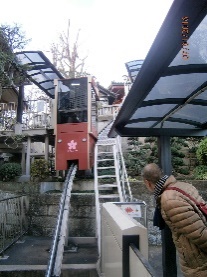 吉原出口にある見返り柳
東禅寺（江戸六地蔵）
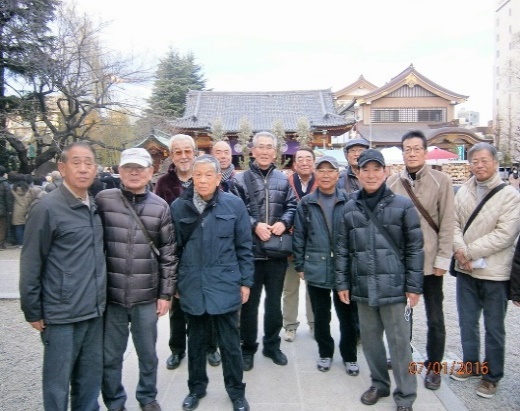 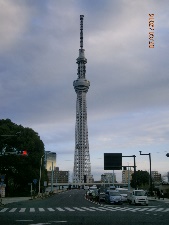 待乳山聖天
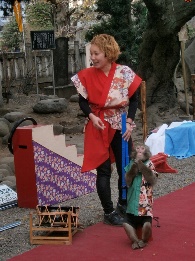 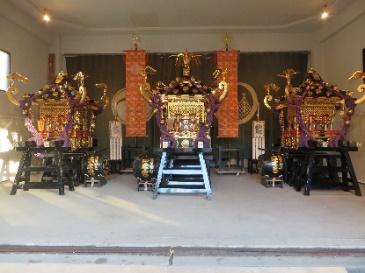 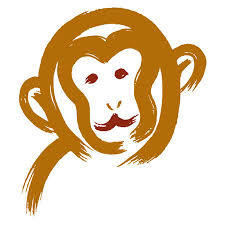 三社祭の山車
浅草神社
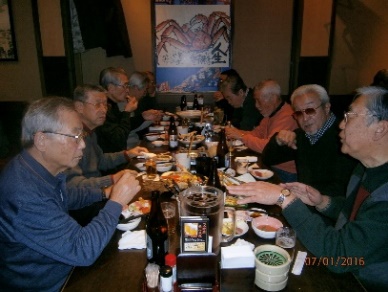 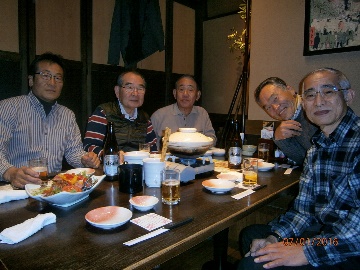 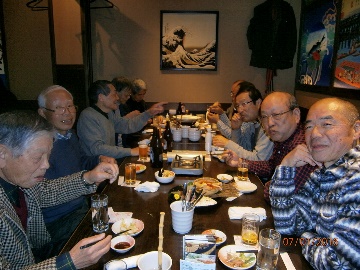 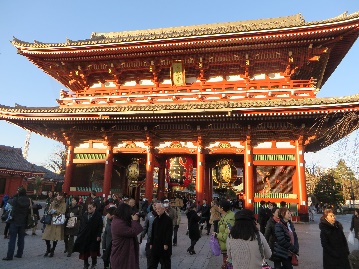 浅草寺山門
はなの舞浅草雷門店（２６名）